43-5
These materials are by the Kongki Ka Project and are made available to you under the terms of the Creative Commons Attribution ShareAlike license 4.0.
You have permission to share and redistribute these materials in any format and to make reasonable revisions and adaptations of this translation, provided that:
You include the above licence and source information.
If you redistribute these materials or create derivatives, you must distribute your contributions under the same license as the original.
 
The Holy Bible, Berean Standard Bible, BSB is produced in cooperation with Bible Hub, Discovery Bible, OpenBible.com, and the Berean Bible Translation Committee. This text of God's Word has been dedicated to the public domain.
 
Tibetan text is from the Central Tibetan Bible translation by Central Asia Publishing. Used by permission.
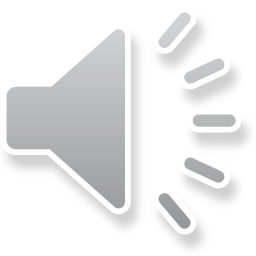 [Speaker Notes: Checked Kham
43 Garden of Gethsemane
1. Garden of Gethsemane - Matt 26:36-46; Mark 14:32-42; Luke 22:39-46; John 18:1 (Left
Top)
2. Arrest of Jesus - Matt 26:47-56; Mark 14:43-52; Luke 22:47-53; John 18:2-11 (Right
Top)
3. Peter’s Denial - Matt 26:57-75; Mark 14:53-72; Luke 22:63 - 23:1; John 18:12-27
(Right Middle)
4. Jesus taken to Pilate, Judas Hangs - Matt 27:1-11; Luke 23:1-7; John 18:28-38 (Right
Bottom)
5. Jesus before Herod - Luke 23:8-12 (Left Bottom)
6. Jesus is scourged - Luke 23:13-16; John 19:1-3 (Left Center)
7. Jesus before Pilot - John 19:4-15; Matt 27:15-26, 31 (Center)]
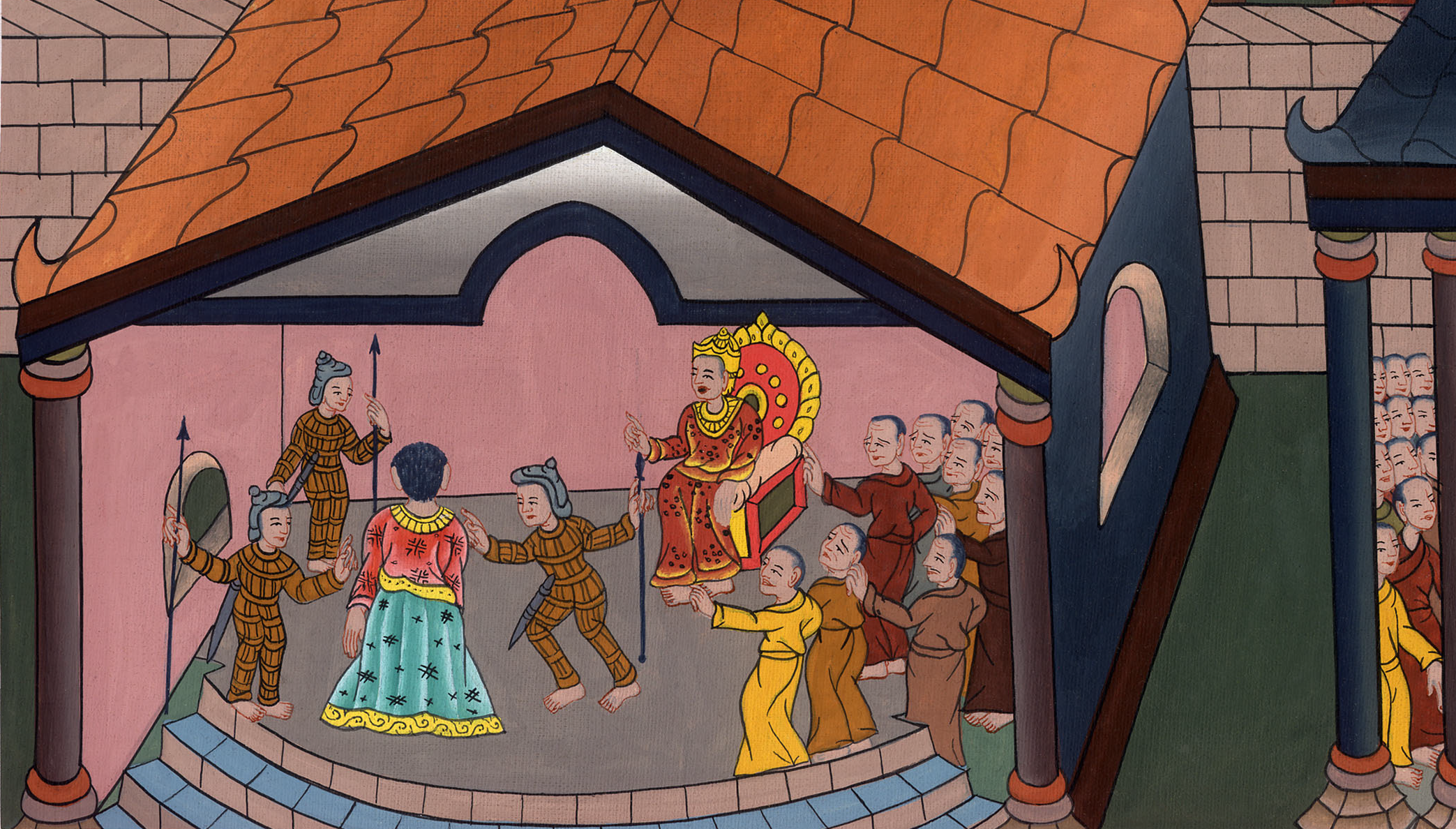 ལུ་ཀཱ 23, ཡོ་ཧ་ནན 19
ཡེ་ཤུ་རྒྱལ་པོ་ཧེ་རོ་དཱེ་ཡི་དྲུང་དུ་ཁྲིད་པ།
ལུ་ཀཱ 23, ཡོ་ཧ་ནན 19
ཡེ་ཤུ་རྒྱལ་པོ་ཧེ་རོ་དཱེ་ཡི་དྲུང་དུ་ཁྲིད་པ།
Jesus before Herod - Luke 23:8-16 John 19:1-3
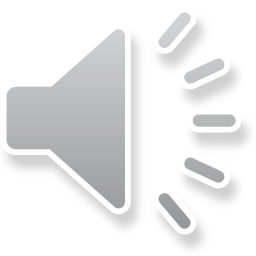 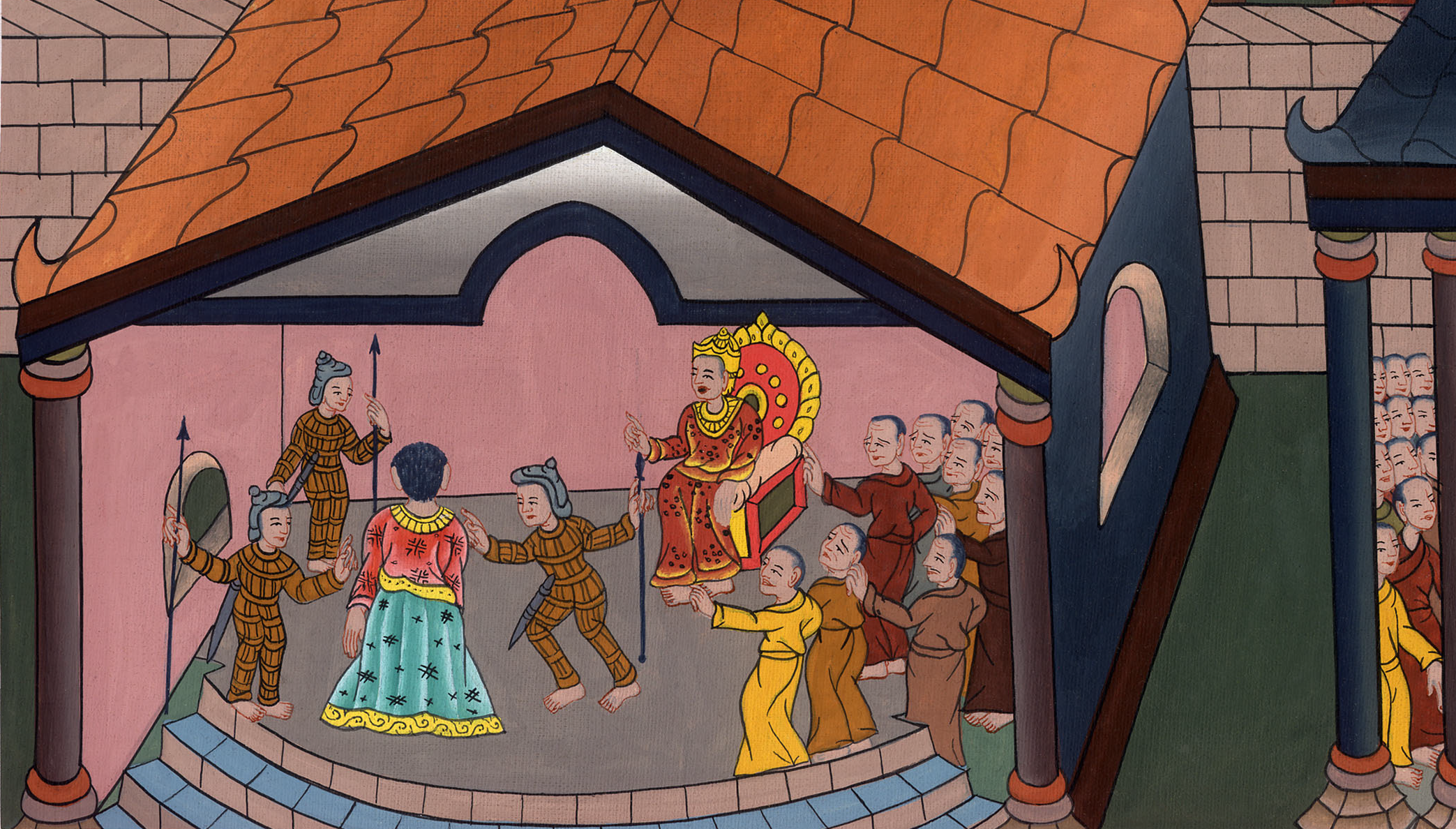 ལུ་ཀཱ 23, ཡོ་ཧ་ནན 19
ཡེ་ཤུ་རྒྱལ་པོ་ཧེ་རོ་དཱེ་ཡི་དྲུང་དུ་ཁྲིད་པ།
This work is licensed under a Creative Commons Attribution-ShareAlike 4.0 International License
ལུ་ཀཱ 23:7ཡེ་ཤུ་ནི་རྒྱལ་པོ་ཧེ་རོ་དཱེ་ཡི་འབངས་མི་ཡིན་པ་ཐོས་རྗེས་དེའི་དུས་སུ་ཧེ་རོ་དཱེ་ཡེ་རུ་ཤ་ལེམ་ལ་ཡོད་པས་པི་ལ་ཏུས་ཁོང་ཧེ་རོ་དཱེ་ཡི་རྩར་བཏང༌།
Luke23:7And learning that Jesus was under Herod’s jurisdiction, he sent Him to Herod, who himself was in Jerusalem at that time.
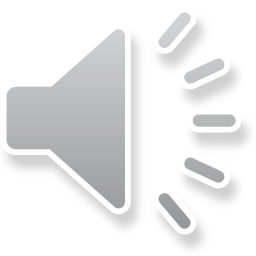 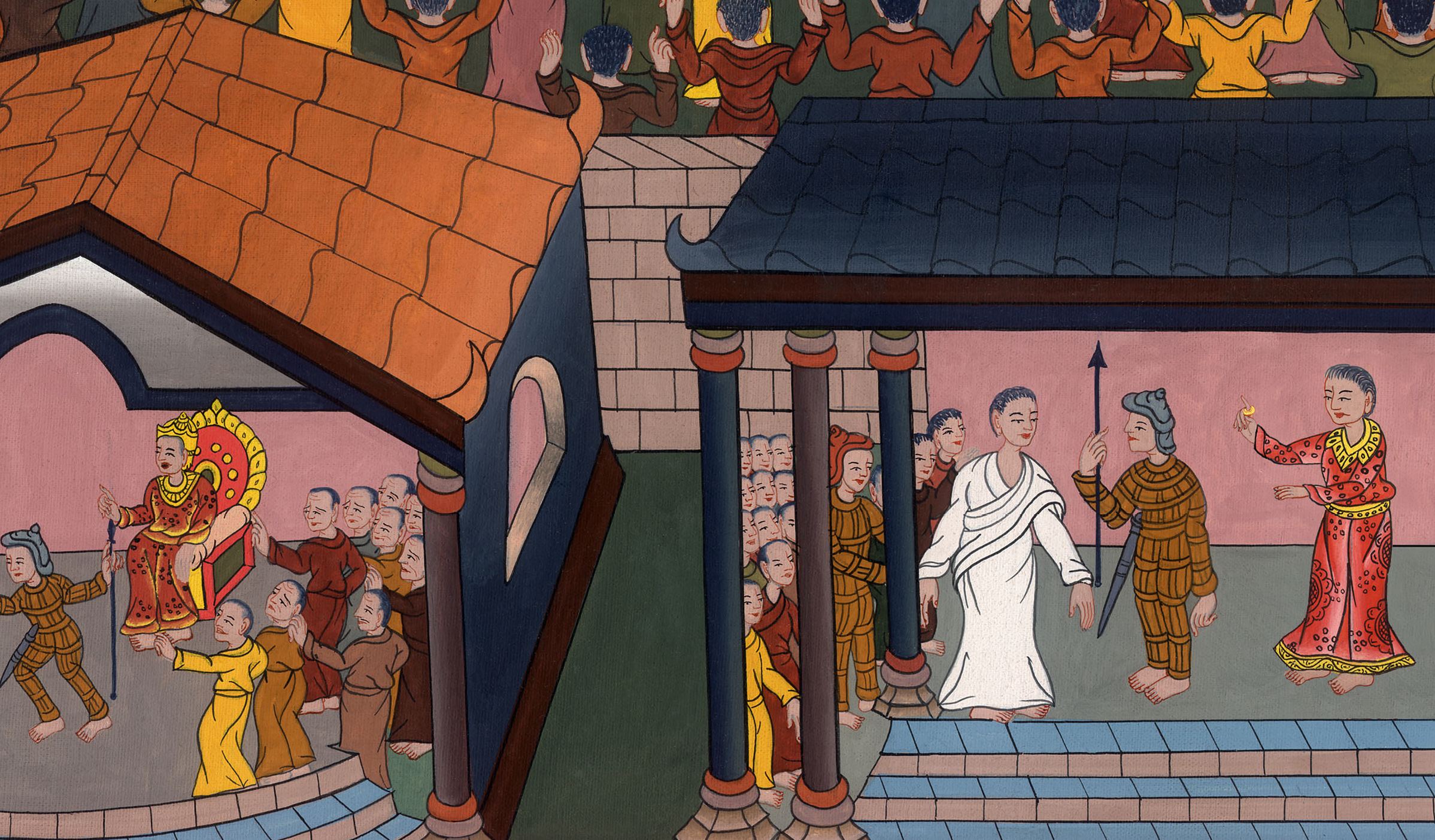 ལུ་ཀཱ 23:7
8ཧེ་རོ་དཱེ་དུས་ཡུན་རིང་པོའི་སྔོན་ནས་ཡེ་ཤུ་དང་མཇལ་བར་འདོད་པས་ཁོང་མཐོང་ནས་ཤིན་ཏུ་དགའ། ཡེ་ཤུའི་སྐོར་ཐོས་ནས་ཁོང་གིས་ངོ་མཚར་བའི་རྟགས་ཤིག་མཛད་པར་མཐོང་བའི་རེ་བ་བྱས།
Luke 23:8When Herod saw Jesus, he was greatly pleased. He had wanted to see Him for a long time, because he had heard about Him and was hoping to see Him perform a miracle.
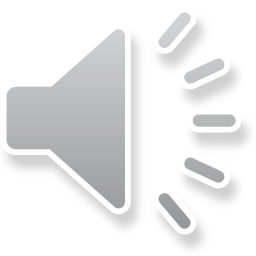 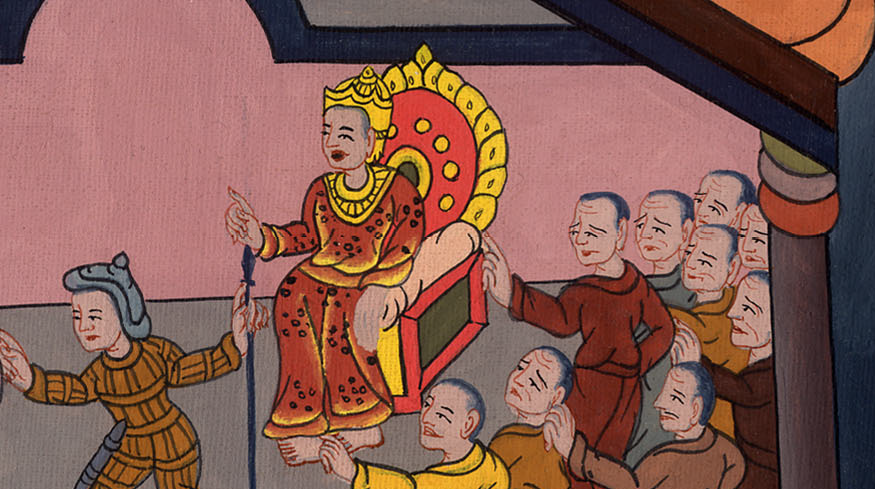 ལུ་ཀཱ 23:8
9ཧེ་རོ་དཱེ་ཡིས་ཁོང་ལ་དྲི་བ་མང་པོ་དྲིས་ཀྱང༌། ཁོང་གིས་ལན་ཅིའང་མ་གནང༌།
9Herod questioned Jesus at great length, but He gave no answer.
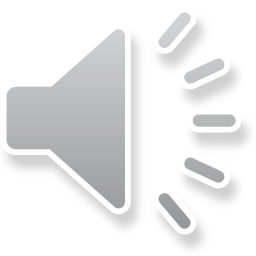 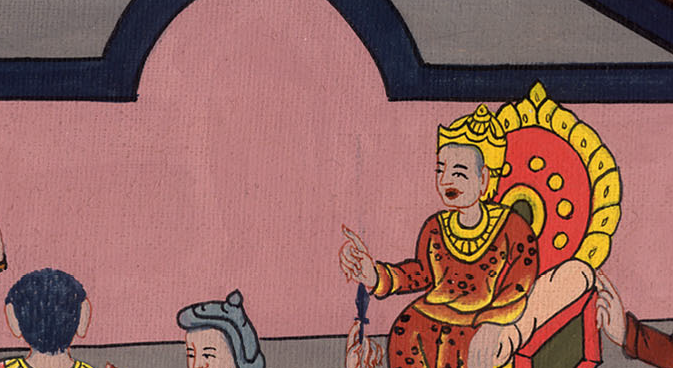 ལུ་ཀཱ 23:9
10ཡང་ཡ་ཧུ་དཱ་པའི་བླ་ཆེན་དང༌། ཆོས་ཁྲིམས་ལ་མཁས་པའི་མི་རྣམས་ཀྱིས་དེར་ལངས་ཏེ་ཁོང་ལ་ཉེས་སྐྱོན་ནན་གྱིས་བཙུགས།
10Meanwhile, the chief priests and scribes stood there, vehemently accusing Him.
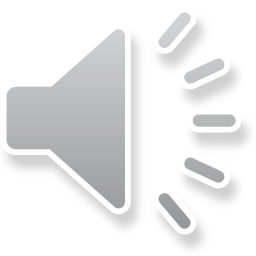 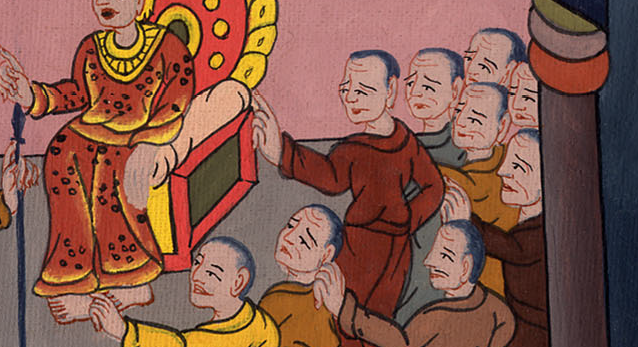 ལུ་ཀཱ 23:10
11ཧེ་རོ་དཱེ་དང་ཁོའི་དམག་མི་རྣམས་ཀྱིས་ཁོང་ལ་མཐོང་ཆུང་དང་འཕྱ་སྨོད་བྱས་ཏེ་ན་བཟའ་མཛེས་པོ་ཁོང་ལ་གཡོགས་ནས་པི་ལ་ཏུའི་རྩར་ཕྱིར་བཏང༌།
11And even Herod and his soldiers ridiculed and mocked Him. Dressing Him in a fine robe, they sent Him back to Pilate.
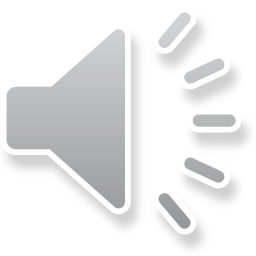 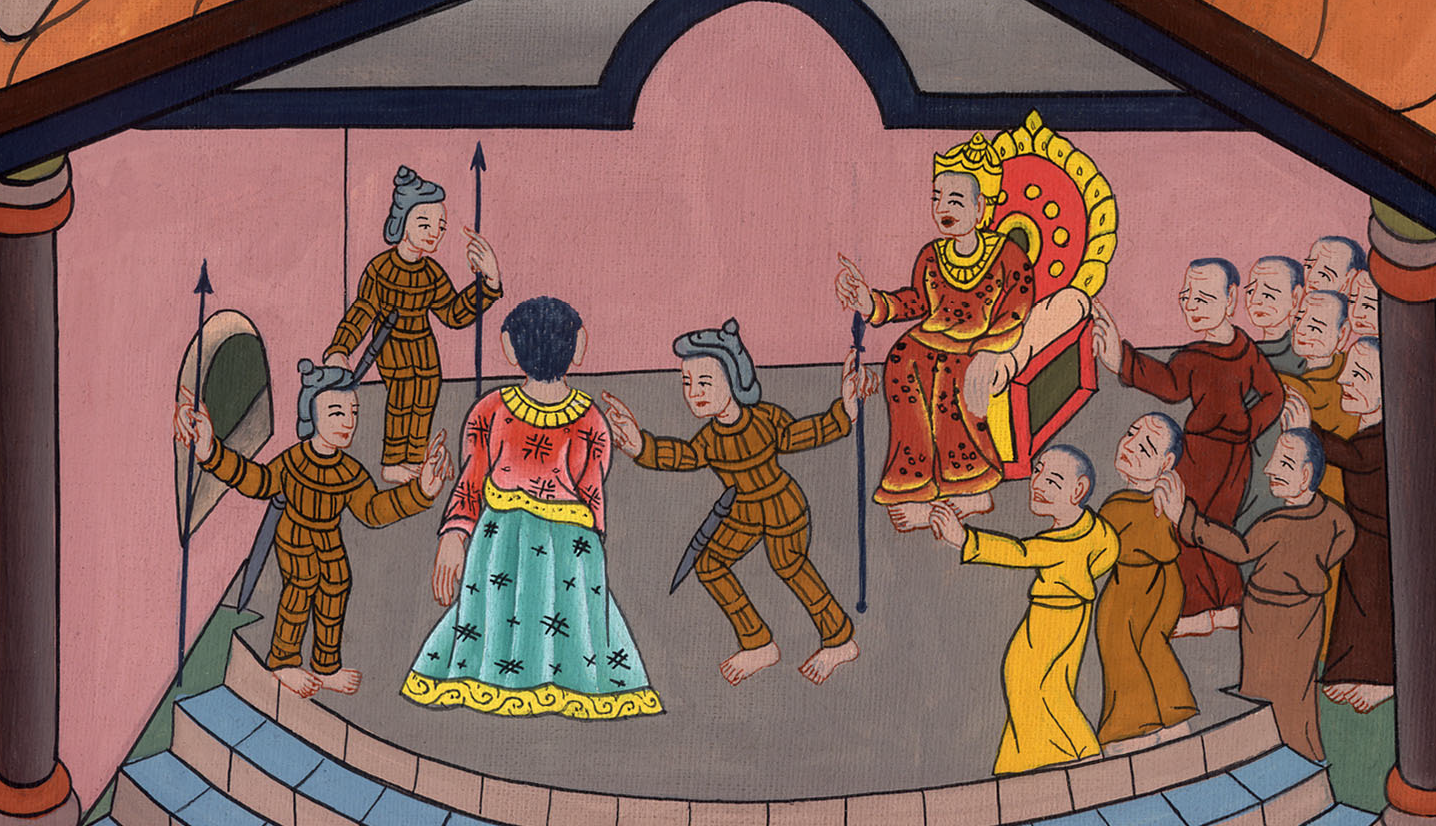 ལུ་ཀཱ 23:11
13པི་ལ་ཏུ་ཡིས་བླ་ཆེན་དང༌། དཔོན་རིགས། ཡུལ་མི་བཅས་ཁོའི་དྲུང་དུ་བོས་ནས།
13Then Pilate called together the chief priests, the rulers, and the people,
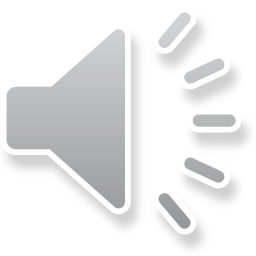 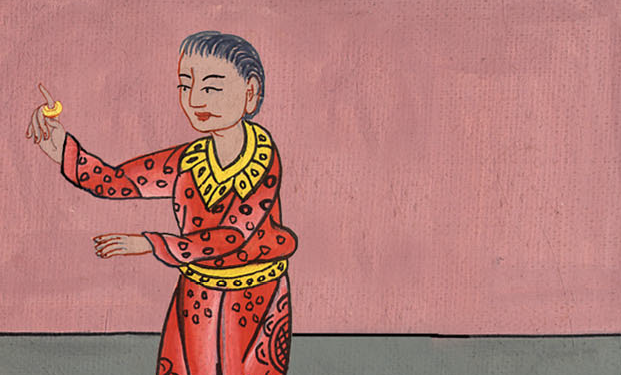 ལུ་ཀཱ 23:13
14ཁོ་ཚོར་“ཁྱོད་རྣམས་ཀྱིས་མི་འདི་ཟིང་ཆ་སློང་དུ་ངན་བསྐུལ་བྱེད་མཁན་ལྟར་ངའི་རྩར་ཁྲིད། ཁྱོད་ཚོའི་མདུན་དུ་ངས་ཁོ་ལ་འདྲི་གཅོད་བྱས་ཀྱང༌། ཁྱོད་ཀྱིས་སྨྲས་པའི་ཉེས་སྐྱོན་ཅིའང་མ་རྙེད།
14and said to them, “You brought me this man as one who was inciting the people to rebellion. I have examined Him here in your presence and found Him not guilty of your charges against Him.
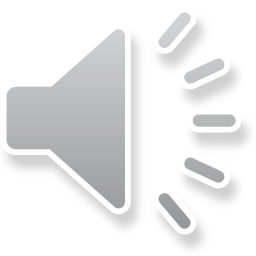 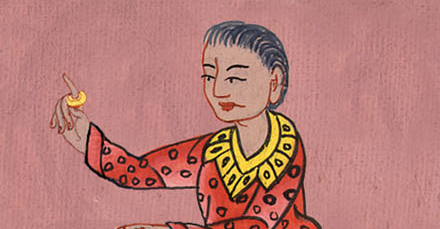 ལུ་ཀཱ 23:14
15ཧེ་རོ་དཱེ་ཡིས་ཁོང་ང་ཚོར་ཕྱིར་ལོག་མངགས་པས་ཁོང་ལ་ཡང་ཉེས་སྐྱོན་མ་རྙེད། མི་འདིས་སྲོག་ཁྲིམས་གཏོང་དགོས་པའི་ཉེས་པ་ཅི་ཡང་མ་བྱས།
15Neither has Herod, for he sent Him back to us. As you can see, He has done nothing deserving of death.
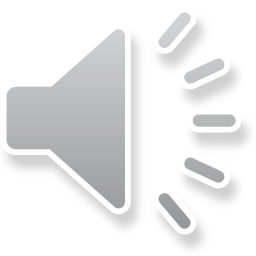 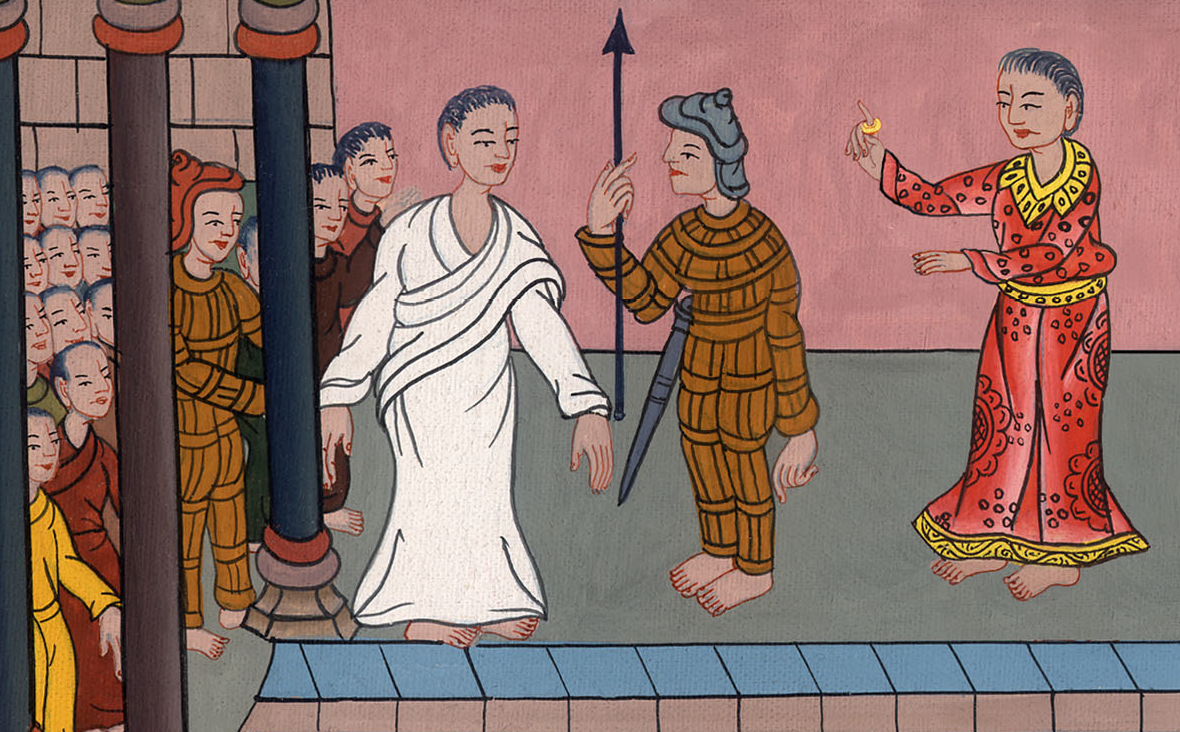 ལུ་ཀཱ 23:15
16དེའི་ཕྱིར་ངས་ཁོ་ལ་ཉེས་ཆད་བཅད་ནས་གློད་གྲོལ་གཏོང་རྒྱུ་ཡིན་”ཞེས་བཤད། 
ཡོ་ཧ་ནན 19:1
དེ་ནས་པི་ལ་ཏུ་ཡིས་ཡེ་ཤུ་རྟ་ལྕག་གིས་རྡུང་དུ་བཅུག་པ་དང༌།
16Therefore I will punish Him and release Him.”
JOHN 19
1Then Pilate took Jesus and had Him flogged.
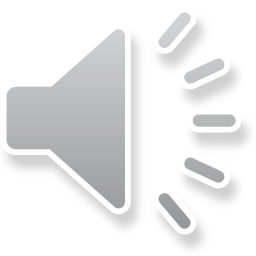 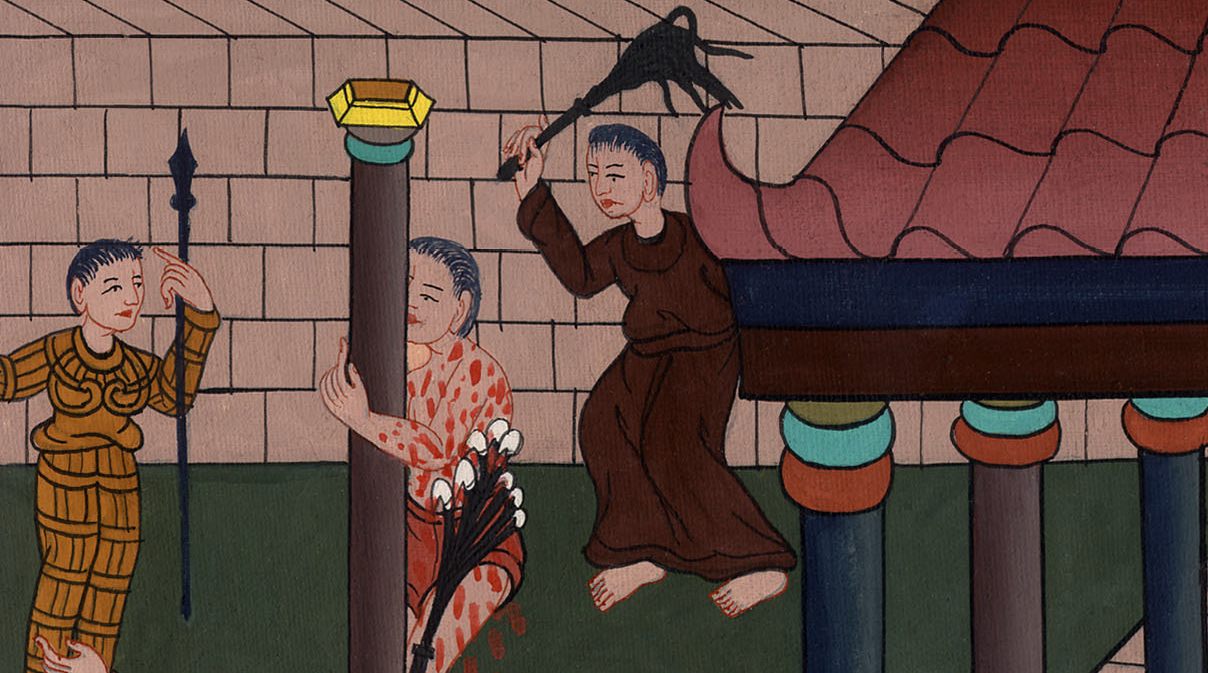 ལུ་ཀཱ 23:16,17
ཡོ་ཧ་ནན 19:1
2དམག་མི་རྣམས་ཀྱིས་ཚེར་མའི་ཅོད་པན་ཅིག་བསླས་ནས་ཁོང་གི་དབུ་ལ་བསྐོན་ཅིང༌། མདོག་རྒྱ་སྨུག་ཅན་གྱི་ན་བཟའ་ཞིག་ཁོང་ལ་བསྐོན།
2The soldiers twisted together a crown of thorns, set it on His head, and dressed Him in a purple robe.
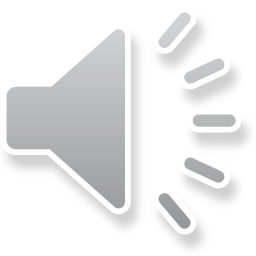 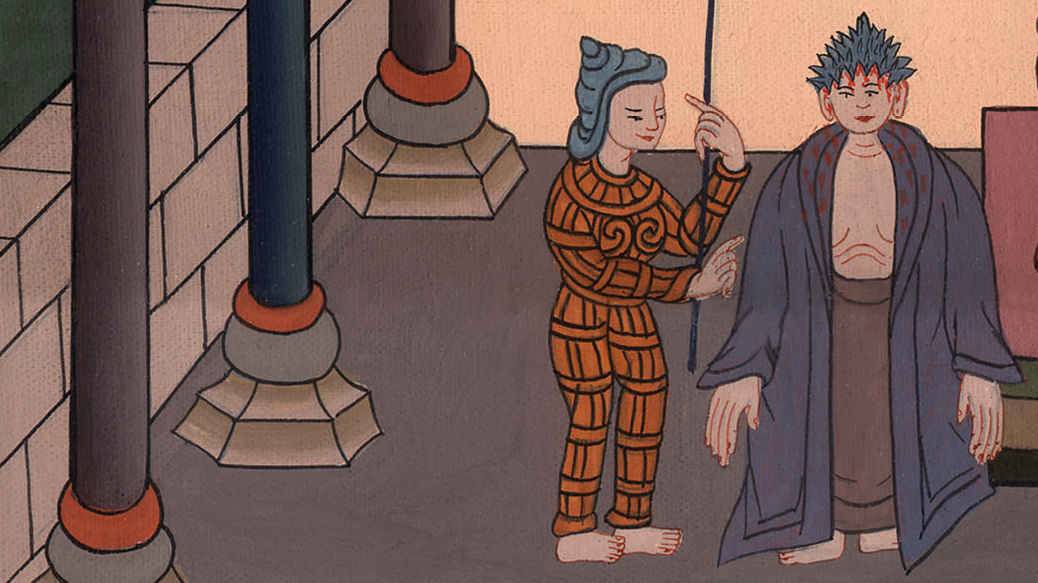 ཡོ་ཧ་ནན 19:2
3ཁོ་ཚོ་ཁོང་གི་དྲུང་དུ་ཡོང་ནས་“ཡ་ཧུ་དཱ་པའི་རྒྱལ་པོ་ལ་ཕྱག་འཚལ་ལོ་”ཞེས་ཡང་ཡང་ཟེར་ཞིང་འགྲམ་ལྕག་བཞུས།
3And they went up to Him again and again, saying, “Hail, King of the Jews!” and slapping Him in the face.
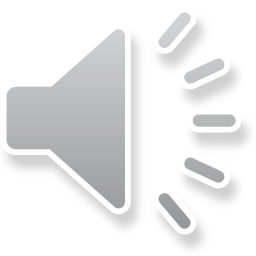 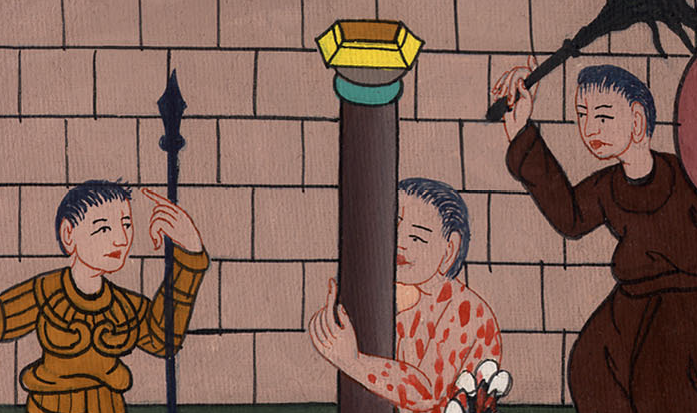 ཡོ་ཧ་ནན 19:3